Amending the constitution
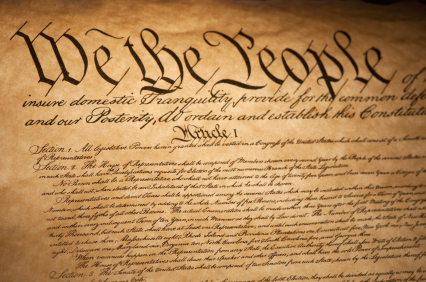 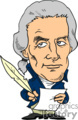 “Each generation is as independent as the one preceding…It has then, like them, a right to choose for itself the form of government it believes most promotive of its own happiness.”
-Thomas jefferson
“Would not a Government so often revised become too mutable to retain those prejudices in its favor which antiquity inspires..? Would not such a periodical revision engender pernicious factions that might not otherwise come into existence?”
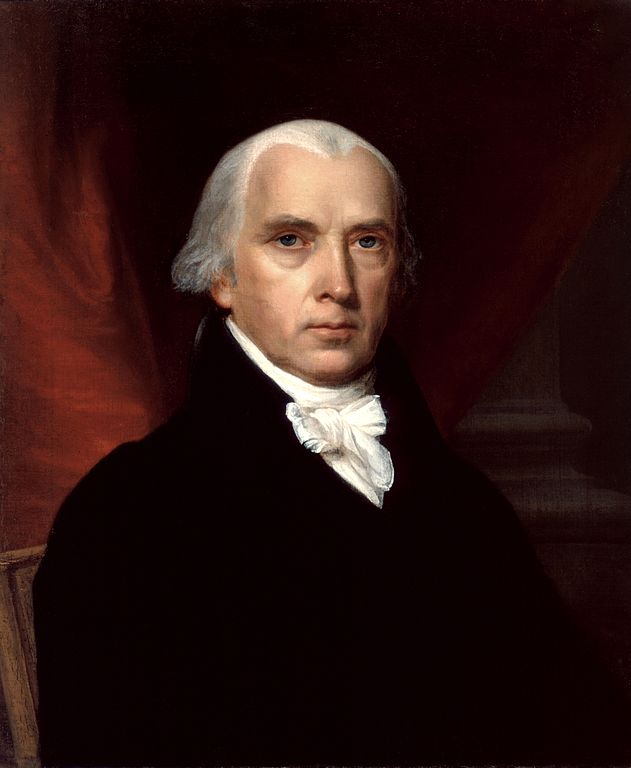 -James Madison
Amending the constitution
The power to amend (or change) the Constitution comes from Article 5
The founding fathers understood both:
Jefferson’s belief in freedom to make up-to-date, common sense laws, AND
Madison’s fears about the chaos that an easily changeable Constitution might lead to
They therefore DELIBERATELY made the Constitution very difficult to change
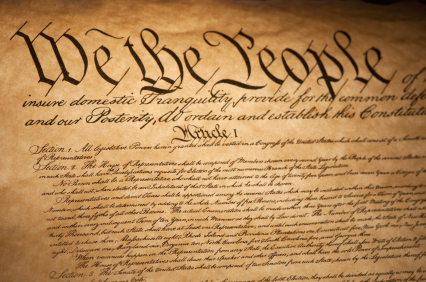 Passed amendments
More than 10,000 attempts to change the Constitution have been suggested or proposed in Congress
33 of these have been passed by Congress
Only 27 have been ratified by state legislatures with a supermajority (that is, three fourths, or 75% majority)
What is the process for amending the constitution?
Step 1: Amendment is PROPOSED (2 methods)
Step 2: Amendment is RATIFIED 
Result: Amendment is added to the Constitution
Analyze the Constitution and Propose a Constitutional Amendment
Examine the Constitutional amendments closely:
	Which amendment could you “absolutely not live 	without” and why?

	Which one do you think we “could live without” and
	why? Would you propose an alteration to these
	amendments, or propose new ones entirely?
Example: Rights to Privacy
Strict Constructionists: there is not, and should not be assumed to be any right to privacy because it is not explicitly enumerated in the Constitution
Loose Constructionists: Privacy rights can be inferred based on our right to be free from illegal search and seizure

https://www.youtube.com/watch?v=7ob8-VjhTRY

“The right to be let alone is the most comprehensive of rights and the right most valued by men. To protect that right, every unjustifiable intrusion by the government upon the privacy of the individual must be deemed a violation of the Fourth Amendment.”
-Justice Louis Brandeis (Olmstead VS United States, 1928)
Homework: Due Monday
Examine the Constitutional Amendments closely
Choose any two and analyze them to determine what the strict and loose constructionist positions might be (this process might lead you to research examples of the amendments at work in American society)
Be prepared to discuss your analysis with the class on Monday, including what sorts of situations call for a strict or loose constructionist approach respectively